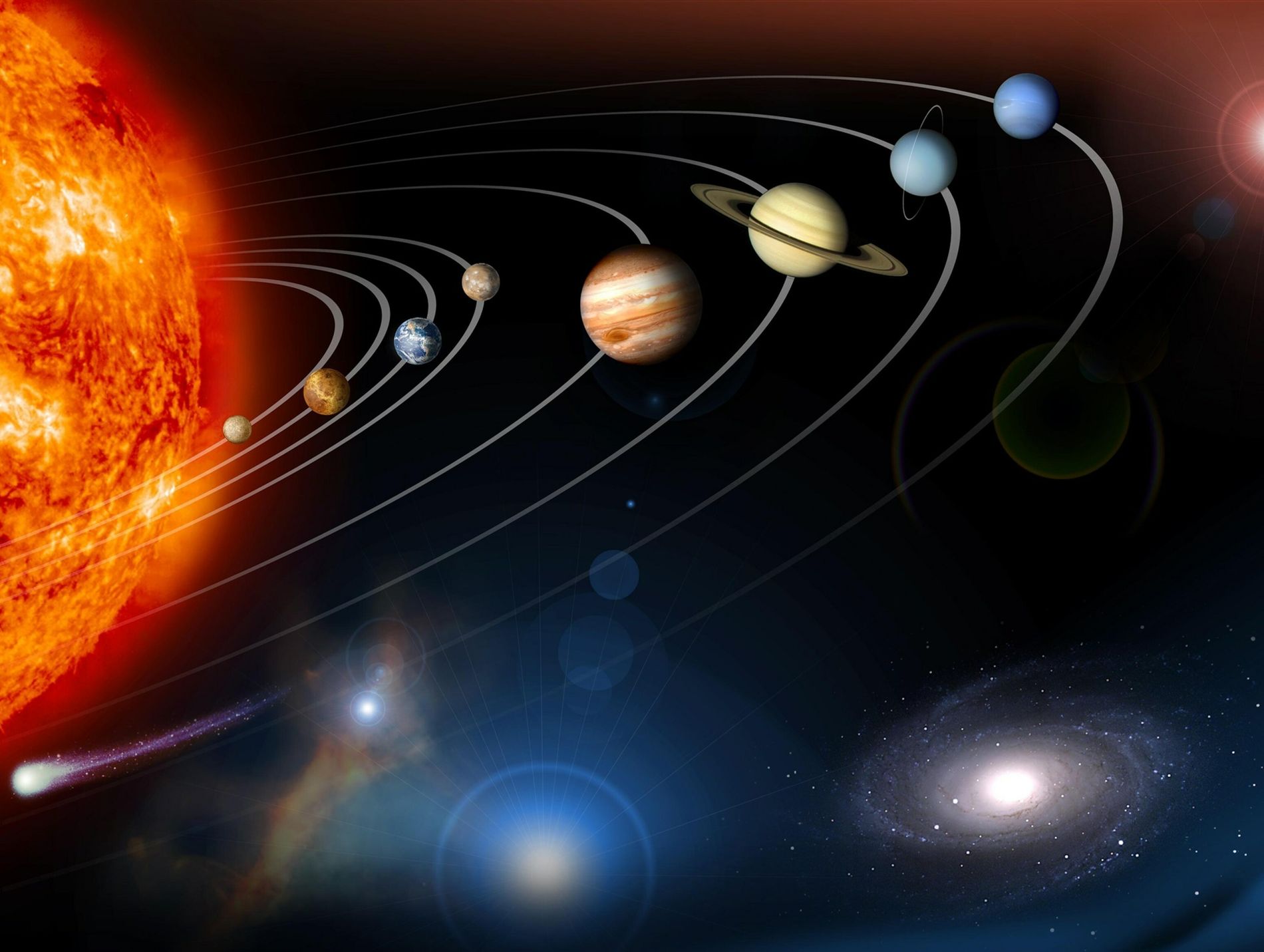 Planet
Question 1
Qui a découvert la gravitation
Newton
Galilée 
Copernic
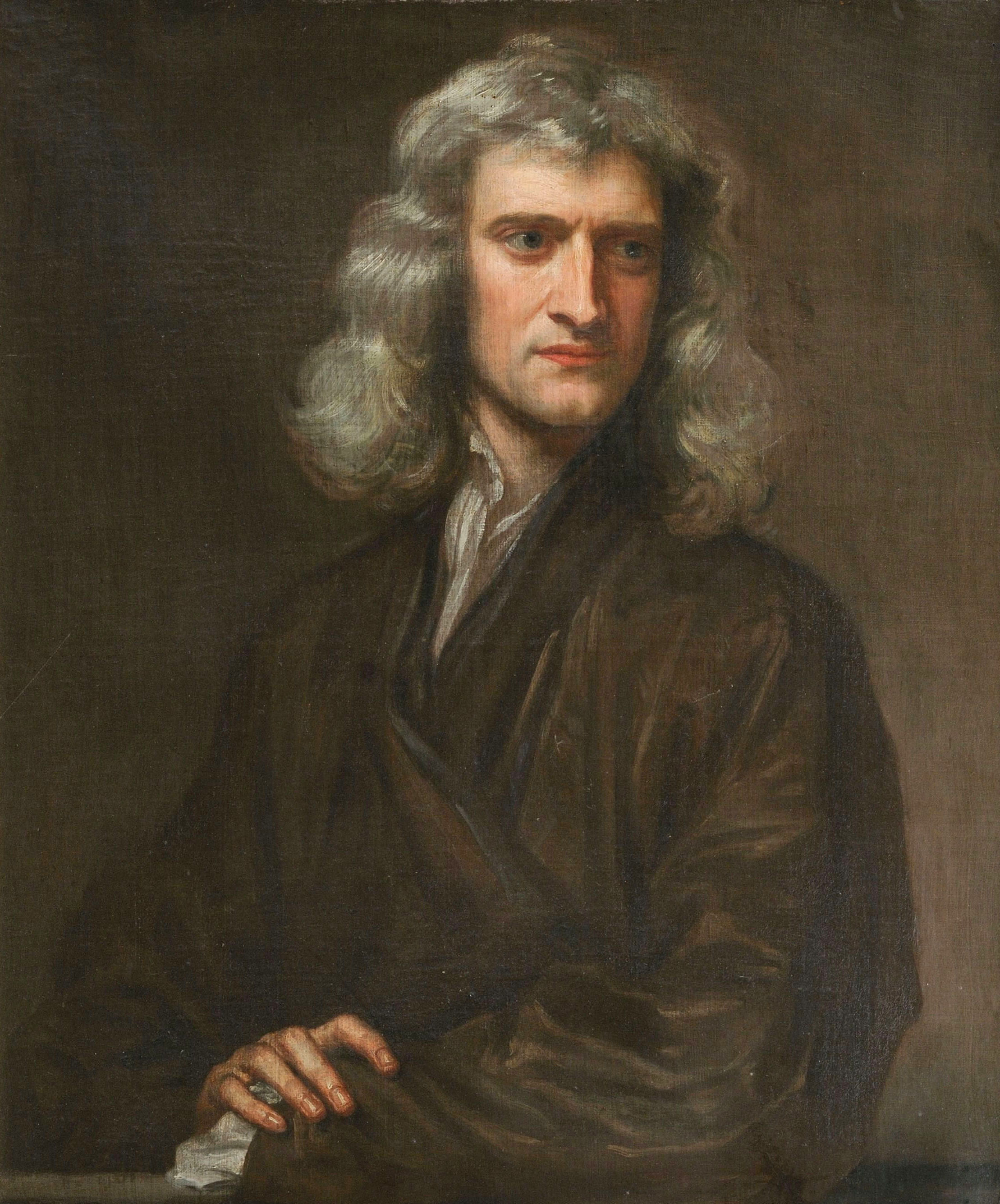 Rep
Newton
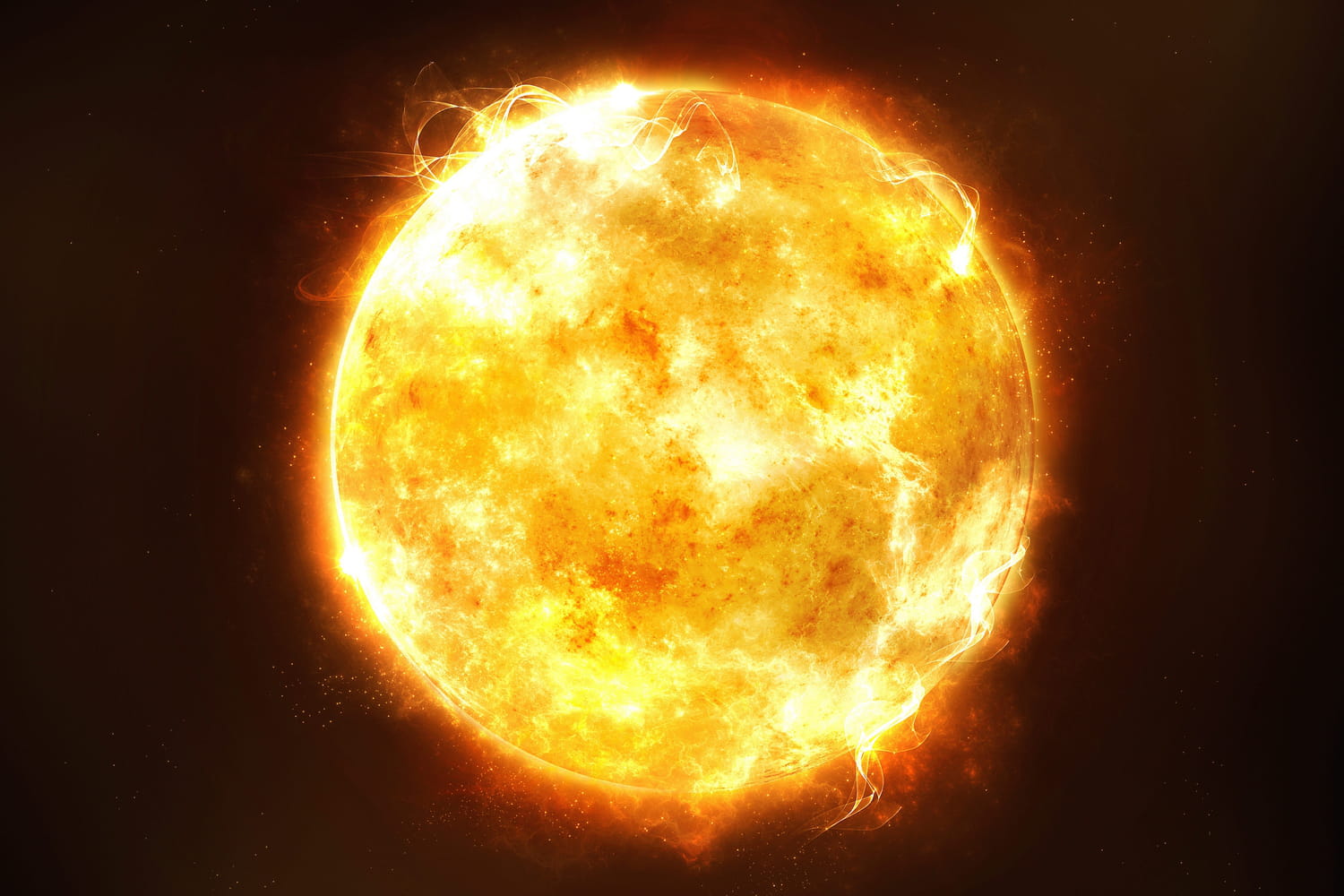 Question 2
Quelle age a le Soleil
4,6 miliards d'années
9,2 milions d'années
9,2 miliards d'années
Rep
4,6 miliards d'années
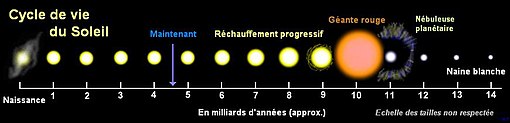 Question 3
Quelle est la température de Saturne
-140
140
-80
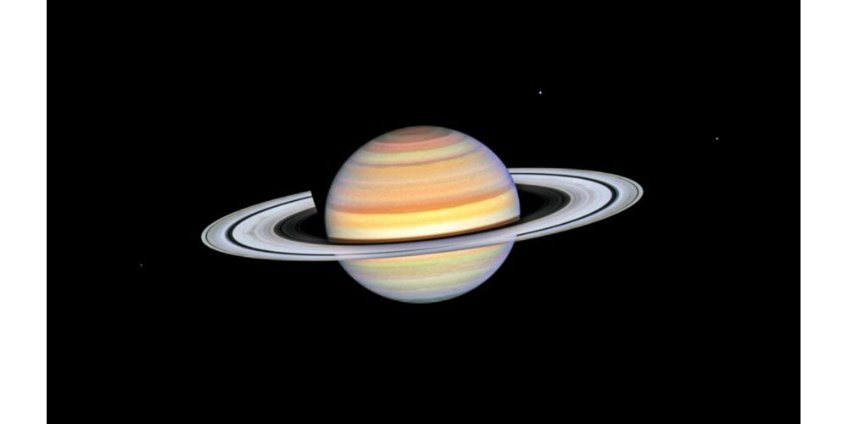 Rep
-140
Question 4
Qu'est-ce qui a une températre de 127°c le jour et -173°c la nuit?
Notre Lune
Saturne
Jupiter
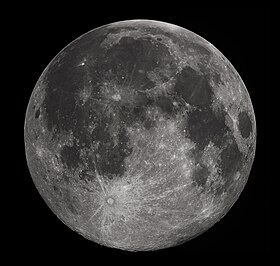 Rep
Notre Lune
Question 5
Qu'est est petit rond et qui turne autour du Soleil
Comète
Astéroïde
Satélite
Rep
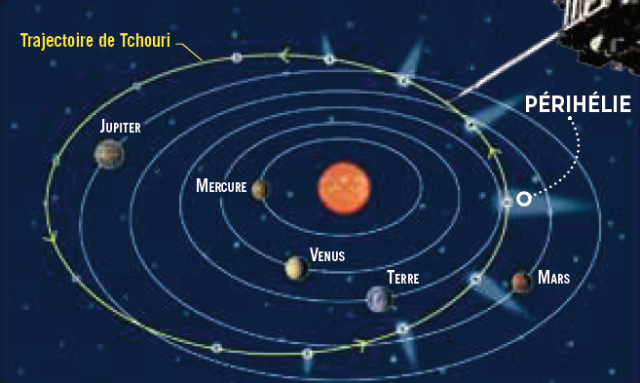 Comète